Андрій Миколайович Лівицький
громадсько-політичний і державний діяч, правник, президент УНР в екзилі (1926-1954 pp.).
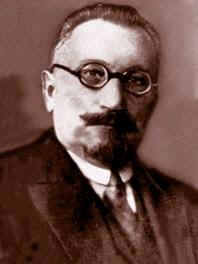 Історія життя
Народився Андрій Лівицький 12 квітня (31 березня — за старим стилем) 1879 року на хуторі Красний Кут Золотоніського повіту Полтавської губернії в дворянській родині корнета Миколи Івановича Лівицького та його дружини Наталії Петрівни. Рід Лівицьких мав козацько-старшинське походження, і був споріднений із нащадками гетьмана Павла Полуботка.
Освіту здобув у Прилуцькій гімназії та Колегії Павла Ґалаґана в Києві. У 1896  pоці вступив до Київського Університету Святого Володимира. Навчався на математичному і правничому факультетах. Належав до української студентської громади. За участь у студентському політичному русі двічі ув'язнювався в Лук‘янівській тюрмі (1897, 1899) та висланий на Полтавщину «під гласний нагляд». Після закінчення університетського курсу служив у Лубенському окружному суді (1903—1905), присяжним повіреним Харківської судової палати (1905—1913), мировим суддею Золотоніського повіту (1913—1917).
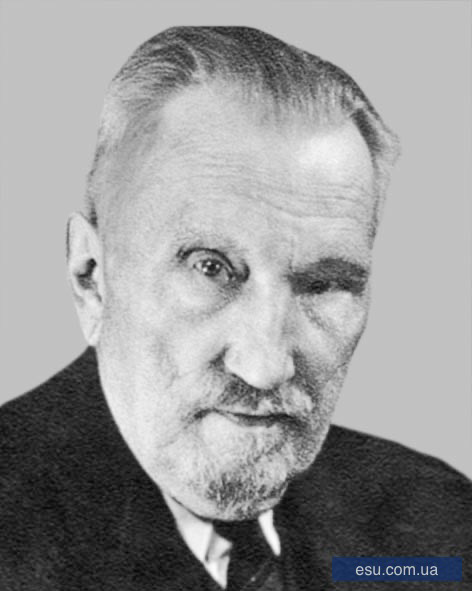 Початок партійної діяльності (РУП, УСДРП)
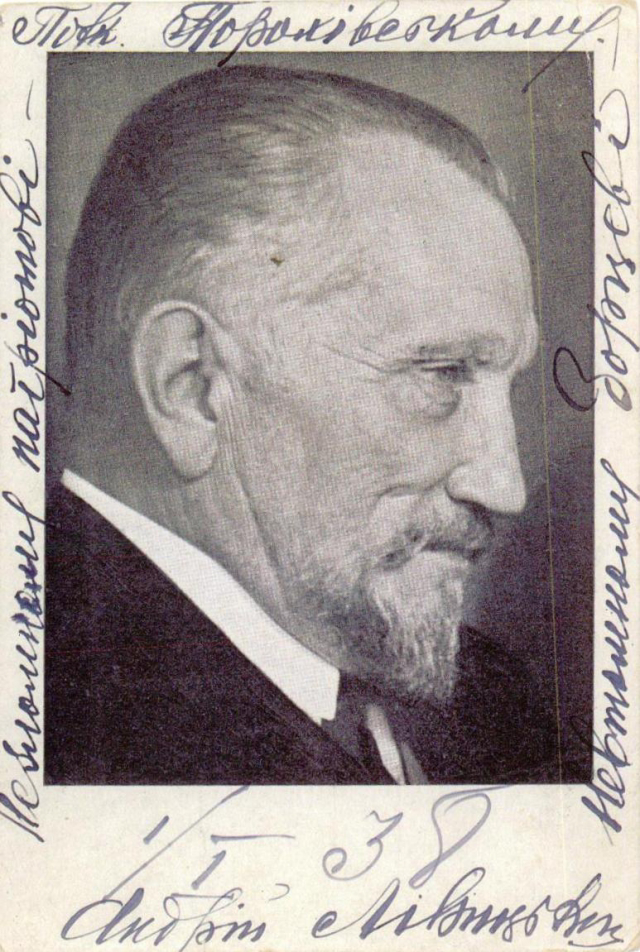 Як один із засновників Революційної української партії (РУП), протягом 1902-1903 років належав до ядра київського комітету партії. У 1903–1906 роках очолював осередок РУП у Лубнах на Полтавщині. З 1905 pоку — один із лідерів УСДРП. Під час революції 1905 року був головою «Лубенської республіки», а також очолював загін громадської самооборони, котрий складався з шести бойових дружин. На початку січня 1906 pоку заарештований, але втік з-під варти; у жовтні 1907 pоку під час перебування в Лубнах заарештований удруге й півтора року відбував ув'язнення. 1909 засуджений у Києві військовим окружним судом до тюремного ув'язнення, але згодом виправданий апеляційною інстанцією.
Член Центральної Ради
У березні 1917 pоку призначений Золотоніським повітовим, а 1 серпня  — Полтавським губернським комісаром. Як делегат I Всеукраїнського селянського з’їзду від Золотоніського повіту був обраний до складу ЦК Селянської спілки і став членом Української Центральної Ради (УЦР). Від серпня 1917  по травень 1918 року був гласним (депутатом) Золотоніського повітового і Полтавського губернського земств, головою Золотоніських повітових і Полтавських губернських земських зборів, почесним мировим суддею Золотоніського повіту. Водночас очолював Золотоніський повітовий комітет і був членом Полтавського губернського комітету УСДРП. Входив до складу української делегації на переговорах у Брест-Литовську.
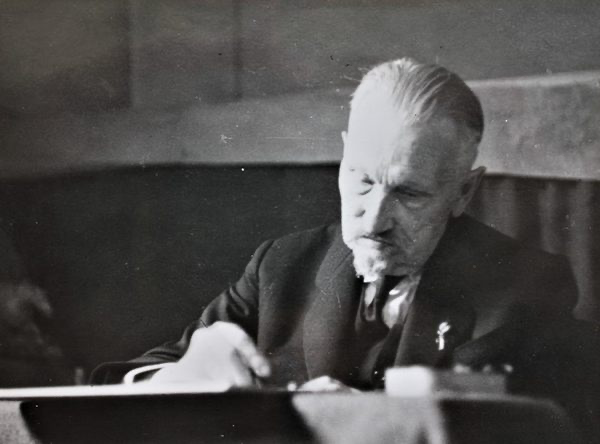 Період Гетьманату Павла Скоропадського
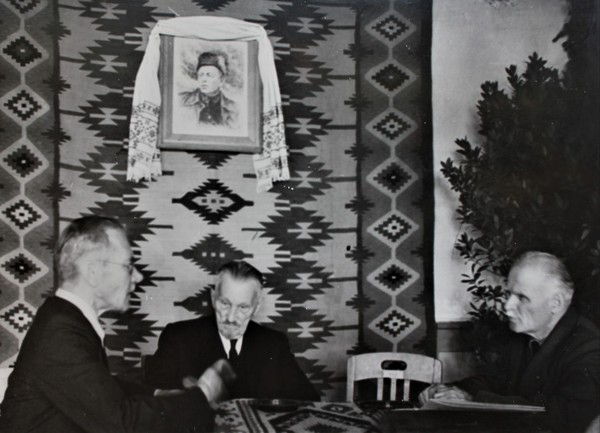 Усунений із посади губернського комісара гетьманською владою 4 травня 1918 року, працював юрисконсультом Центрального Українського кооперативного комітету. Входив до складу Українського національного союзу, опозиційного владі гетьмана Скоропадського. Під час антигетьманського повстання в листопаді-грудні виконував обов'язки повітового і губернського комісара на Полтавщині.
Доба Директорії
За доби Директорії УНР був одним із організаторів Трудового конгресу, обіймав посади: тимчасово керуючого Міністерством внутрішніх справ УНР, товариша міністра юстиції, міністра юстиції і заступника голови Ради Міністрів у кабінеті Бориса Мартоса, керуючого Міністерством закордонних справ і міністра юстиції УНР, заступника голови Ради міністрів у кабінеті Ісаака Мазепи. У жовтні 1919 року, як голова дипломатичної місії УНР у Польщі, виїхав до Варшави.
11 лютого 1920 року був арештований у Кам’янці-Подільському разом із представниками уряду УНР Ісааком Мазепою, Іваном Огієнком ,Осипом Безпалком  відповідно до наказу польського головного комісара Волині й Подільського фронту А. Мінкевича. Офіційне вибачення за «прикрий випадок» арешту було надано польським МЗС 11 березня українській дипломатичній місії в Варшаві[3]. 22 квітня 1920 р. підписав союзний договір із Польщею. В уряді УНР на чолі з В‘ячеславом Прокоповичем з травня 1920 року залишився на посаді заступника голови Ради народних міністрів і міністра юстиції. Після трагічного закінчення Другого Зимового походу наприкінці 1921 року відстояв тезу про продовження діяльності уряду УНР в екзилі.
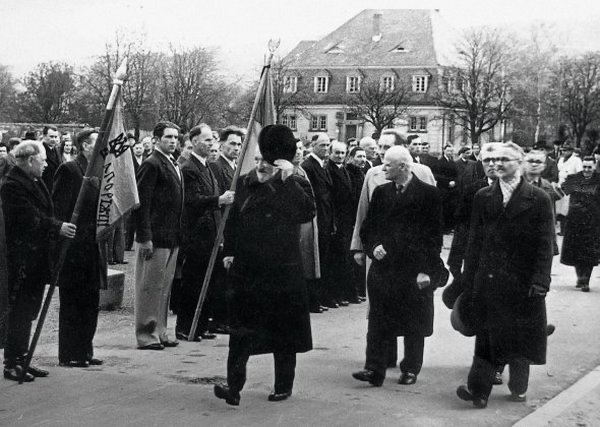 Діяльність в еміграції
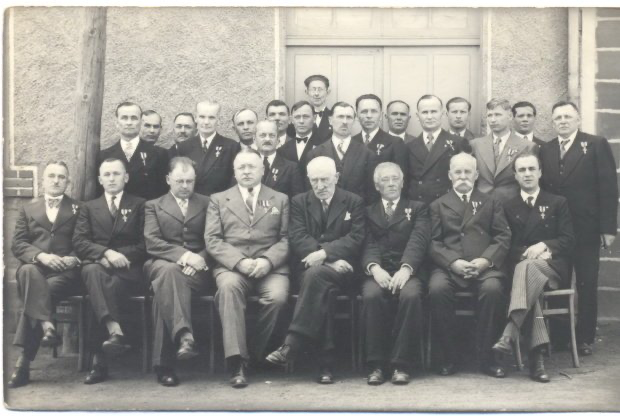 Разом із Симоном Петлюрою керувавдипломатичною діяльністю УНР у Варшаві. Протягом 1920—1921 років — виконувач обов'язків голови уряду УНР, в 1922–1926 роках — голова уряду УНР в екзилі. Жив у Варшаві під постійним наглядом польської поліції; став одним з ініціаторів створення та активним членом Прометеївського руху. По загибелі Симона Петлюри очолив Директорію УНР та перейняв посаду Головного Отамана військ УНР.
Протягом 1926–1954 років очолював Державний Центр УНР в екзилі та керував українською державною політикою. Під кінець Другої світової війни переїхав з Варшави до Німеччини. Під його керівництвом уряд в еміграції з травня 1945 року активізував діяльність і обновив свій склад. У 1948 році ініціював створення Української Національної Ради — з метою консолідації політичних сил в еміграції та реорганізації Державного Центру УНР в екзилі — у співпраці з Ісааком Мазепою.
Вшанування пам‘яті
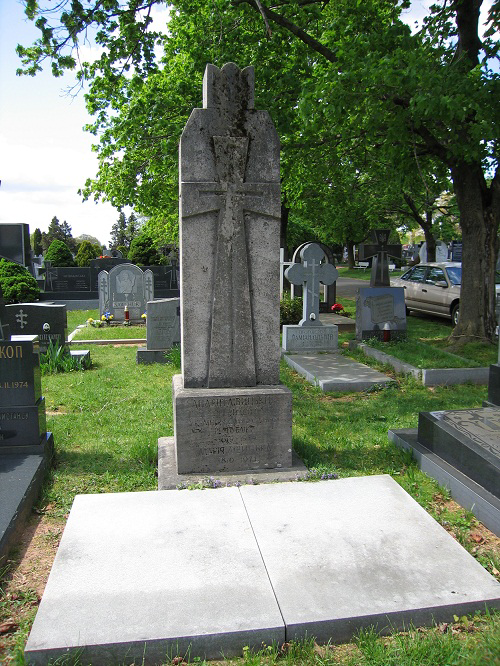 Був похований на цвинтарі Вальдфрідгоф, у Мюнхені, згодом прах перепоховано на українському меморіальному кладовищі в Браунд-Бруці, поблизу Нью-Йорка.
27 березня 2009 року Національний банк України увів до обігу ювілейну монету «Андрій Лівицький» (серія «Видатні особистості України»).
Одна з вулиць міста Каневі носить ім'я Андрія Лівицького.
 5 квітня 2018 року в місті Прилуки відкрили меморіальну дошку Андрію Лівицькому.
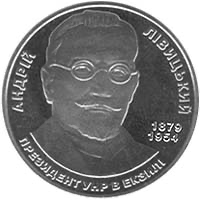 Показовою рисою вдачі А.М. Лівицького була особиста скромність і врівноваженість, здатність вгамовувати власні політичні амбіції і толерантно ставитися до поглядів інших. Уміння мирити ворогуючі групи, партії і людей проявились у нього ще за студентських часів і застосовував він ту зброю до самої смерті. Перебуваючи при владі, він послідовно прагнув до об’єднання всієї політичної еміграції. Його оптимізм, який виявлявся у найкритичніших моментах, ніколи його не зраджував, а повертав віру тим, хто зневірився. Президент УНР в екзилі – це найвище становище в еміграційній громаді, найбільший і найтяжчий подвиг і самопосвята. Треба мати виняткову витривалість, загартований у житті дух і незламну віру та повне розуміння свого обов’язку перед народом, щоб пройти той тернистий шлях так, як пройшов її Президент Андрій Лівицький.
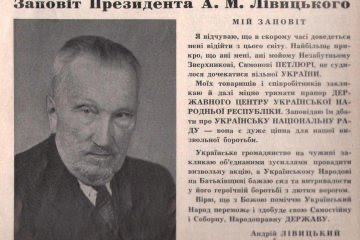 Український інститут національної пам’яті пропонує широкому загалу ближче знайомство з епістолярною спадщиною Андрія Лівицького
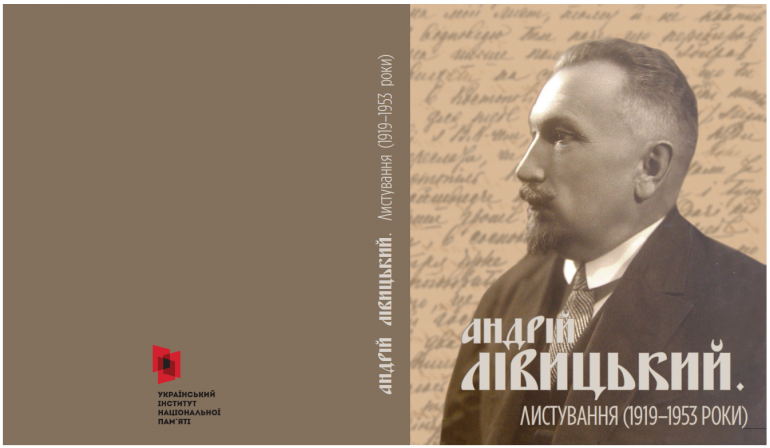 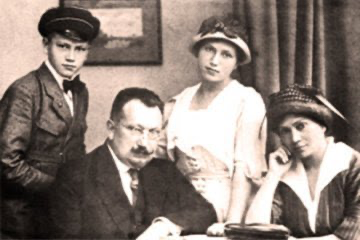 Підготувала студентка групи ПР-205 Землянікіна Марія